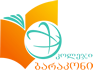 სასწავლო პროცესის შეფასება
სტუდენტთა გამოკითხვის შედეგები

თბილისი, 2012
ხშირად აცდენთ ლექციებს?
რა არის ლექციების გაცდენის მიზეზი?
აცდენენ თუ არა ლექტორები ლექციებს ?
გაკმაყოფილებთ სწავლის პირობები?
რა არის უკმაყოფილების მიზეზი?
გიშლით თუ არა სწავლაში ხელს ზემოთ აღნიშნული მიზეზები?
სახელმძღვანელოებთან დაკავშირებული სირთულეები
იცით თუ არა რა არის კრედიტი?
წარმოგიდგინათ ლექტორმა სილაბუსი
დაგეხმარა სილაბუსი სწავლის ორგანიზებაში?
რას ფიქრობთ შეფასების 100 ქულიან სისტემაზე?
კმაყოფილი ხართ სპეციალობით?
როგორ შეაფასებდით თქვენს არჩევანს, გესწავლათ ბარაკონში